Title VI of the Older Americans Act
Title VI Cluster Training
9:15am-12:00pm
Red Lake, MN
March 3, 2020
Check out: https://olderindians.acl.gov
What this presentation covers
Overview of the Older Americans Act
Title III/VI Coordination
Part A/B (Nutrition and Supportive Services)
Part C (Caregiver)
End of 2017-2020 Funding Cycle
Program Performance Report (PPR) 
Polices and Procedures & Assessments
Title VI Director Roles
2
OVERVIEW OF THE OLDER AMERICANS ACT
3
The Older Americans Act
The Older Americans Act was first a law in 1965
Nutrition Programs were first added in 1971 and Title VI programs followed in 1978
The “Act” is divided in to separate chapters called “Titles”
Like in a book, each Title (chapter) deals with a different subject
Under each Title, there are separate sections called “Parts” 
Under each Part, there are separate sections called “Sections”
Older Americans Act:  Key Provisions
Title I — Objectives
Title II — Administration on Aging
Title III — Grants for State & Community Programs
A. Administration
B. Supportive Services & Senior Centers
C-1. Congregate Nutrition Services
       C-2. Home Delivered Nutrition Services
D. Evidence-Based Disease Prevention & Health Promotion Services
E. National Family Caregiver Support Program
5
[Speaker Notes: These next two slides show the outline of the Act.   

Title I is objectives and vision

Title II establishes the Administration on Aging & talks about what we do at the federal level

Title III very important for setting up State and AAA structure & services and funding

Title III – Grants for State and community programs include the following programs …… 

III B Adult day, case management, chore, I&A, homemaker, home repair, outreach, personal care, respite, transportation – etc… 

III C – Nutrition Services – Congregate and HDM 

III D – Health Promotion Disease Prevention – only evidence-based programs

III E – National Family Caregiver Support Program]
Older Americans Act:  Key Provisions
Title IV – Activities for Health, Independence and Longevity
Title V - Community Service Senior Opportunities Act
Title VI - Grants for Native Americans
Part A – Indian Program
Part B – Native Hawaiian Program 
Part C – Native American Caregiver Support Program 
Title VII – Allotments for Vulnerable Elder Rights Protection
6
7
[Speaker Notes: Will have next slide how Title III and Title VI align in terms of services funded under each]
Title III & Title VI Services
Funding Distribution: Title III
8
Funding Distribution: Title VI
From ACL (federal government) to Tribe/Tribal Aging Program, based on 60+ population
9
[Speaker Notes: As I noted, Title VI is funding that goes directly to Tribes/Tribal Aging Programs – follows the government to government relationship.  Amount of funding is determined based on the 60+ population of elders]
Funding Distribution: Nutrition Services Incentive Program (NSIP)
Provides incentive funding based on proportion of all meals provided by States and Tribal Aging programs in prior year
If you receive Part A/B funding, and you reported meals served to eligible participants, you will also receive NSIP funding
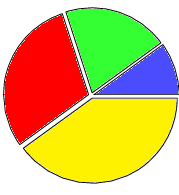 10
Required Title III & VI Planning Documents
1
13
VT - 5
5
10
1
7
NH - 1
17
MA23
59
1
3
6
1
16
RI 1
CT - 5
52
6
NJ - 21
8
1
12
DE - 1
4
13
15
MD - 19
12
16
4
25
DC 1
33
11
10
15
17
9
11
10
8
4
8
10
13
12
28
36
11
Area Agencies on Aging
PR - 2
12
Title VI Requirements
If you read the OAA, you won’t find much under Title VI or CFR citations:
Grants for Indian Tribes for Support and Nutrition Services: Older American Act Regulation (1988), 45 CFR Part 1326 (Title VI)
Grants for Supportive and Nutritional Services to Older Hawaiian Natives: Older American Act Regulations (1988), CFR Part 1328 (Title VI)
Programs are designed to follow the OAA Title III 
Programs and tribes will find most of the rules in that section of the OAA
If you can, ask your local AAA for copies of their standards and policy manuals
Look at the manual on line at https://olderindians.acl.gov/
Or look to your State’s standards for assistance
TITLE III/VI COORDINATION
14
It’s the Law…
Sec 614(a)(11) – A Tribal Organization receiving Title VI funding must assure it will coordinate Title VI services with services provided under Title III in the same geographical area
Sec 306(a)(11)(B) – Each Area Agency Plan shall provide information concerning services to older Indians and assure the Area Agency will coordinate services with those provided under Title VI
Sec 307(a)(21)(A) – The State Plan shall assure that the State Agency will coordinate programs under Title III with programs under Title VI
Coordination of Title III and Title VI Services
The Older Americans Act requires that the state plans must: 
provide an assurance that the State agency will coordinate programs under title III and programs under title VI, if applicable; and 
provide an assurance that the State agency will pursue activities to increase access by older Native Americans to all aging programs and benefits provided by the agency, including programs and benefits provided under title III, if applicable, and specify the ways in which the State agency intends to implement the activities.
16
Reasons to Coordinate
The reasons for coordination are numerous and will differ from program to program.  

As you coordinate with Title III you will increase your knowledge about the programs they have available which could benefit the Elders. 
Many Elders have multiple needs. Through program coordination they can access additional services besides just what Title VI funds can provide.
Reasons to Coordinate (cont.)
3. Greater efficiency. Coordination can reduce duplication of services (the same services being provided by VI and III).  
This could free funds for additional services. 
Improved staff effectiveness.  
In working with other programs it makes available many new resources such as new staff skills, facilities, and equipment.
4. Increased community support. Each program has its own base of community support. When programs work together, it will service to expand the base of community support and can assist in bringing the different communities together.
Reasons to Coordinate (cont.)
5. More money.  
As you develop ties to Title III the possibility of receiving funding increases greatly.  
If your Tribe or Organization is in agreement to receiving funds from Title III it can significantly increase the type and quality of services you provide to Elders.
6. Knowing what is going on.  
In many cases Title III has access to resources and information that Title VI programs are still struggling to achieve.  
This information can be invaluable to Title VI for keeping them updated to what is available in Elder services, additional sources of program funding, staff training opportunities, etc.
Reasons to Coordinate (cont.)
7. Coordination with Title III and all other agencies that can provide services to older persons is the best way to meet the needs of Elders with the limited budgets most Title VI programs face.
Examples of Title VI & Title III Coordination
Make referrals to Title III programs
Participate on State / AAA Advisory Council or Board
Ask State / AAA to do presentations to elders at Title VI site
Tell elders about presentations/events by the State / AAA
Send Title VI newsletter/emails to State / AAA
Ask to be on distribution list to get State / AAA newsletter/emails
Give input on State and Area Plans on Aging 
Serve on other workgroups/committees of State / AAA
Consider collaborating with State / AAA on grant proposals (for example be a host site for falls prevention class)
 Apply for Title III and other funding from State / AAA
21
PROGRAMMATIC GRANT REQUIREMENTS – Part A/B (Nutrition and Supportive Services)
22
Part A/B GrantsNutrition Services
Nutrition Services:
      √ congregate meals are required
      √ home delivered meals are required
      √ nutrition education and nutrition counseling to be provided, as appropriate
Part A/B Grants - Other Permitted Nutrition/Heath-Related Services
diet counseling
sponsorship of Farmers Market programs
distribution centers for food banks
Blood Sugar checks
Diabetes education
Foot Care
Blood Pressure Checks
Evidence-based health programs
Falls avoidance education
Medication management
Traditional foods activities
Other traditional activities
Support groups
Socialization activities
Exercise Classes
24
What do you mean there’s no such thing as a free lunch?
Most Title VI Programs do not encourage donations from the elders.
This can be one way to help the program grow.
Elders can donate what they want to pay and still get a lunch.
Remember that the program is for the elders.
No one else should eat for a donation.
Any meal served to a guest must be paid 
	at the full price, 
	which is 
	never 
	less than
	$6.00.
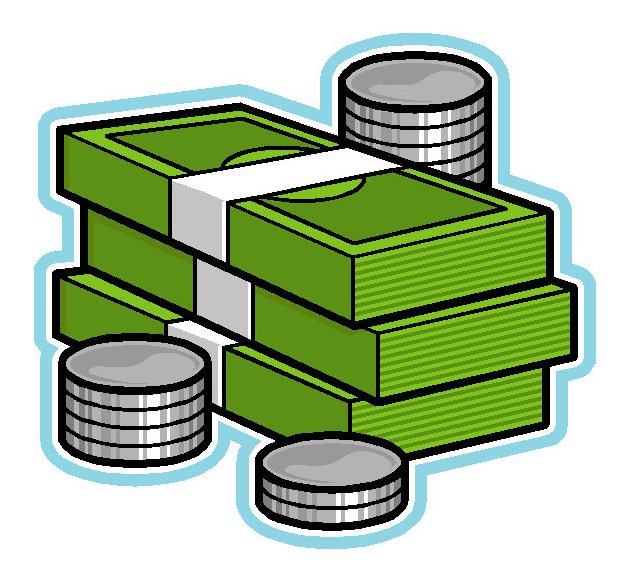 Meals to “Visitors”
This program is for ELDERS.
Sometimes family members show up at the meal site.
If you feed non-elders, they must pay the full cost of the meal.
Feeding non-elders at the meal sites is STEALING FROM THE ELDERS and violates the terms of the grant.
Volunteers and Staff
If you have enough food, meal program volunteers of any age can eat meals and you can count them in your meal counts for reimbursement.
All of these meals count for reimbursement along with elders meals.
Under 60 Guest meals DO NOT COUNT for NSIP.
Don’t forget to include special dinners….birthdays, celebrations, Elder Honor Day—just make sure the meal meets the requirements for the reimbursement.
Part A/B GrantsRequired Supportive Services
Information is a required service
      √ simple provision of information to people; can be in a group session or one-on-one
     √  grantees should have a list of all services that are available to older Indians in the service area 
     √  grantees should maintain a list of services needed or requested by the older Tribal members
28
Part A/B GrantsRequired Supportive Services
Assistance is a required service
      √ involves providing assistance to older Tribal members to help them access available services; may help fill out forms, etc.
      √ usually involves siting down with the older adult/family to discuss options for services
      √ should be able to track the number of unduplicated clients who receive this service
29
Part A/B GrantsOptional Supportive Services
A tribal organization may provide any of the supportive services mentioned under title III of the Older Americans Act, and any other supportive services that are necessary for the general welfare of older Indians
(45 C.F.R. §1322.13 (a))
30
Part A/B GrantsOptional Supportive Services - Examples
Outreach
Case Management
Transportation
Legal Assistance
Homemaker Services
Personal Care/Home Health Aide
Chore Services
Visiting
Telephoning
Ombudsman Services
Health Promotion Activities
Snow Removal
Wood Chopping
31
Supportive Services Records
Keeping track of the elders who participate in your services is an essential part of the Title VI Director’s job. 
The records you keep on a daily basis will become the annual report required by your grant. 
Having a good way to keep track of each elder who receives services, including their name, age, date of birth, emergency contact information, and ability to perform activities of daily living, will help you to apply for grants, contact service providers about needs, and keep track of the number of participants your grant is serving.
Knowing which services are being provided by the grant and how many units of service are being provided will help you justify additional support or demonstrate need for services when you approach funding agencies. 
Finally, knowing where the money is going and what it is providing will help you to manage the program more effectively and demonstrate all that is done for the elders in your community.
32
PROGRAMMATIC GRANT REQUIREMENTS – Part C (Caregiver)
33
{Hidden}
See Handouts:  Title VI Caregiver Definitions, OAA Title VI Part C - Caregiver Support Examples

Also available at https://olderindians.acl.gov/national-conference/2019
34
END OF 2017-2020 FUNDING CYCLE – FUNDS MUST BE EXPENDED BY MARCH 31, 2020See Handout
35
Considerations for Fully Expending 2017-2020 Title VI Funding
Activities need to be completed by March 31, 2020 and any equipment order needs to be placed by March 31, 2020 in order to use the funds for this grant cycle.
For example, you cannot advance pay for Chore services like snowplowing to be done in April 2020 or pay for travel to a Cluster training in May 2020.
Title VI funding is for the costs of Title VI activities, as long as the costs are allowable, allocable, and reasonable.
36
Considerations for Fully Expending 2017-2020 Title VI Funding
For equipment purchases that exceed $5,000 (using Part A/B or Part C or any combination thereof), ACL prior approval is required
See the process for expenditures over $5,000 posted on https://olderindians.acl.gov/grants/
37
Examples of Allowable Uses of Part A/B Funds
Wages and related costs for employees carrying out Title VI, Part A/B activities
Purchasing a new vehicle, commercial refrigerator, or other equipment for the Title VI program / meal site
Purchasing equipment for the Title VI Part A/B program, such as a computer or printer
Paying for food for a special social and/or educational event for elders (can be reported in the PPR as a Congregate Meal if it meets dietary and other OAA requirements)
Installing grab bars or other accommodations in the homes of elders, including ramps (can be reported in the PPR as Other)
38
Examples of Allowable Uses of Part A/B Funds
Providing additional Supportive Services to elders (can be reported in the PPR as Chore (for example snow plowing), Homemaker, Visiting, Transportation
Purchasing a lifting chair for use by elders to help elders with mobility impairments or who are recovering from injuries/illness (can be reported in the PPR as Other)
NOTE: Check with your local Center for Independent Living or other local resources to see if non-Title VI funded resources are available
39
Examples of Allowable Uses of Part A/B Funds
Covering travel and related expenses to attend Title VI Cluster training March 3-5, 2020 in Red Lake, MN
Purchasing items for a lending closet or obtaining other items for elders such as rollators, incontinence supplies, nutritional drinks (for example, Boost/Ensure), medication dispensing machines, adaptive clothing/shoes, and other items (can be reported in the PPR as Other)
40
Examples of Allowable Uses of Part C Funds
Wages and related costs for employees carrying out Title VI, Part C activities (for example staff that do outreach or caregiver assessments)
Purchasing equipment for the Title VI Part C program, such as a computer or printer
Paying for food for an outreach and/or educational event for caregivers (can be reported in the PPR as Caregiver Services – Caregiver Training or Other)
Installing grab bars or other accommodations in the home, including ramps (can be reported in the PPR as Caregiver Services – Other)
41
Examples of Allowable Uses of Part C Funds
Providing additional Respite to caregivers – respite can be in the form of a Homemaker staying with an elder while the caregiver goes to the store (can be reported in the PPR as Respite)
Purchasing items for a Lending/Resource Closet for Caregivers:
Medication dispensing machines
Incontinence supplies (for example, Depends)
Nutrition supplements (for example, Boost/Ensure)
Personal emergency response units
Cleaning supply kits
Rollators, walkers, bath chairs, etc.
42
Examples of Allowable Uses of Part C Funds
Other assistance to individual caregivers (can be reported in the PPR as Caregiver Services – Other)
Examples may include: 
Purchasing clothes/shoes/school supplies for grandchildren
Reimbursing for gas for caregivers who are driving their loved ones to medical or other appointments
Assisting with other expenses that support a caregiver in their caregiving responsibilities

Any individual assistance should be based on policies and procedures, which should include an individual assessment
43
PROGRAM PERFORMANCE REPORT (PPR)
44
Coming Soon!
New Program Performance Reporting (PPR) with revised data elements
Start collecting new PPR data on April 1, 2020
New reporting system – Older Americans Act Performance System (OAAPS)
Includes new features like technical support, resources, quality control, and ability to upload data files like Excel
Title VI programs will submit new PPR data into the OAAPS system on April 1, 2021
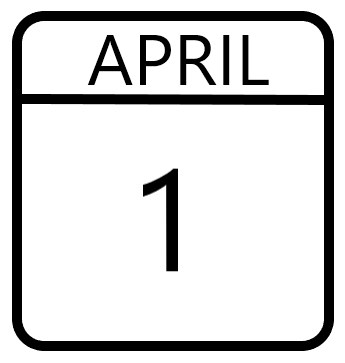 45
New PPR & OAAPS Checklist, Part 1
Review the New Program Performance Report (PPR) requirements.
Review the New reporting system – Older Americans Act Performance System (OAAPS) you will use to submit your PPR.
Review the calendar of important dates and make sure to block out the appropriate times on your own calendar (for example, plan to attend the Title VI Webinars on March 11 & 18 at 2 PM Eastern).
46
New PPR & OAAPS Checklist, Part 2
Review the data collection system you use:
If you use a vendor (for example, SAMS), contact your vendor and make sure you will be able to collect the revised PPR requirements as of April 1, 2020.
If you use a data system you developed, you will need to decide to update that system or change to a new system. 
If you collect data for programs besides Title VI (for example, Title III or Medicaid) make sure you understand if there will be any adaptations you need to make as a result of the Title VI changes.
If you use paper forms to track your data, use the PPR Key Changes document to help you update your paper forms. 
Schedule time to review the changes with staff, volunteers, and/or Tribal colleagues (for example, Accounting).
47
OAAPS Pilot Site
Anyone can go to the homepage of the Pilot OAAPS site at https://www.oaaps-pilot.acl.gov/app/welcome

Final version anticipated mid-March
48
Important Dates Reporting Calendar
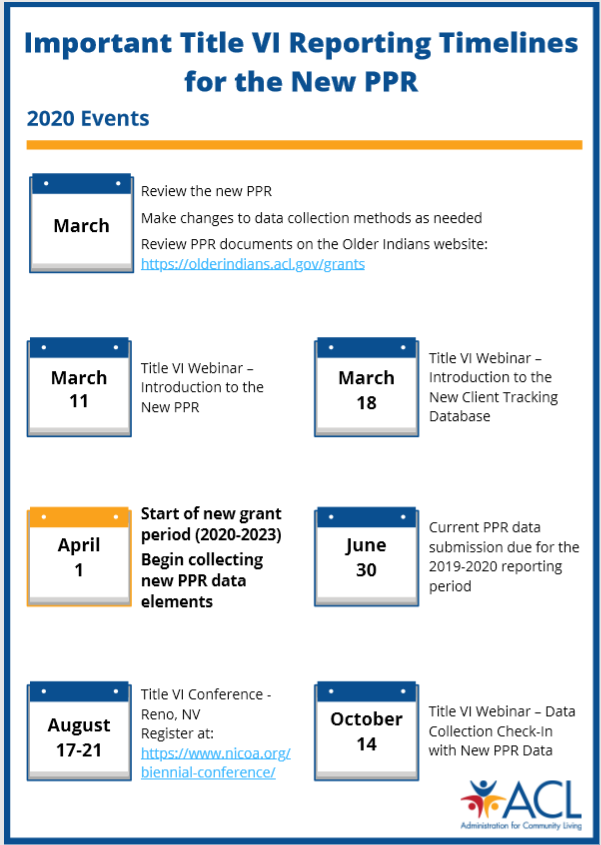 There’s a lot of important things happening re: the PPR in the next few months!
This calendar will be available to download and print from OAAPS.
49
OAAPS Specific Resources
Title VI User Guide
Quick Reference Guides
System Overview
User Management
Data Reporting and Submission
Data Validation
Reports
https://oaaps.acl.gov/app/Resources/refMaterials
50
Other Resources
PPR Update introduces things you need to know about the new PPR.
PPR Old vs. New for Printing includes a table with the old PPR data elements and the comparable data elements in the new PPR.
PPR Data Element Definitions lists the new PPR data elements and includes their definitions. 
PPR and OAAPS Frequently Asked Questions (FAQs) includes answers to some frequently asked questions. This document is a good place to start if you have a general question about the new PPR or OAAPS reporting system.
Who Do I Call? helps you determine who to contact.
51
POLICIES AND PROCEDURES & ASSESSMENTS
52
Why Polices and Procedures?
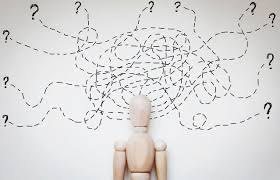 cha·os
/ˈkāˌäs/
Noun
a state of utter confusion or disorder; 
a total lack of organization or order.
any confused, disorderly mass: a chaos of meaningless phrases.
synonyms: disorder, disarray, disorganization, confusion, mayhem, bedlam, pandemonium, havoc, turmoil, tumult, commotion, disruption, upheaval, uproar, maelstrom;
53
Policies and Procedures are Required!
They are required (see the Title VI Resource Manual page 38)
Did you know that having policies and procedures can actually make your job easier by assisting you with:
Daily decision making
Program monitoring
Staff development
Quality, integrity, internal controls and continuity of services
Policies and Procedures are inter-related
Policies guide the implementation of programs
Procedures are the steps or activities needed to accomplish a specific policy
Together they provide the rules and guidelines for the program
Policy and Procedures
Policy and procedures, put together in a policy manual, are vital because they provide the rules and guidance for your Title VI program. Tribal governments will probably have policies and procedures for many administrative, personnel, and financial activities.
You need to review these, select those that are applicable to your program, and develop additional policies and procedures specific to the needs of your program.
55
Policy
Policies guide the implementation of programs. For Title VI programs, any of the OAA requirements should have a written policy. 
For example, Title VI requires that you provide elders with the opportunity to voluntarily contribute to the cost of a service. 
Thus, you need to develop a policy of voluntary contributions, including what the contribution can be used for, and privacy issues. 
Policies usually require high-level approval.
56
Example:  Voluntary Contribution/Donations
Policy:  All participants will be offered the opportunity to contribute to the cost of any service provided through this program. 
No means test will be used and no eligible participant will be denied services regardless of whether or not he or she contributes.  
All contributions will be used solely for the purpose of expanding the service for which the donation was made.
57
P & P Development
Every Title VI program is different and your policies and procedures should reflect these differences by individualizing policies to meet local situations. 
A standard format in your policy and procedure manual will make it easier to use. 
Policies should be dated so that older policies can be reviewed in the light of new legislation or tribal regulations.
58
P&P Implementation & Training
Implementation and training is another important step in developing a policy and procedures manual. 
All staff and volunteers must understand the need to follow the approved policies and procedures and need to be aware of new or revised policies and procedures. 
If there is a major change, program directors should conduct a formal training session so all staff will get the same information. 
Information about minor changes could be provided in a memo, posted on the bulletin board, or other informal methods.
59
Procedures
Procedures are the steps or activities necessary to achieve the policy. 
Procedures related to a policy on voluntary contributions might describe how voluntary contributions are solicited from elders and how records are kept to account for the receipt of the contribution
60
Policies and Procedures (P&P) for Part C
Policies and procedures should cover:
how & when you will assess a caregiver for eligibility for this service, 
how much of this service & how frequently you will provide it, and 
what documentation you will require.
61
Example of P&P Implementation 1:
Part C program staff does assessment.  Caregiver assessed to be providing transport for elder to dialysis 3 times a week (50 miles each way) for a total of 1200 miles per month.  
Part C program provides gas card for $5 per 50 miles, up to $100/month for each caregiver, up to a total of 3 caregivers participating in the program each month.  
Part C program checks in with caregiver and elder each month to see how they are doing and to determine amount of gas cards to be provided for the next month. Part C program does in-person reassessment every 6 months to determine continued eligibility for Part C services.
62
Example of P&P Implementation 2:
Part C program staff does assessment initial and yearly reassessments (or as caregiver/elder needs change). Caregiver signs initial assessment form and agreement to be reimbursed for mileage and overnight hotel stay for monthly elder medical appointment.
Caregiver sends signed statement of miles traveled each month & includes hotel receipt; caregiver receives reimbursement for a pre-determined amount per mile & hotel room charge.  
The Tribal Aging Program decided to allocate $5,000/year of Part C funding to Other Services (which may include ramps, incontinence supplies, and other items).  Funding for Supplemental Services is on a first-come, first-served basis, with a maximum of $500 per Caregiver per year.
63
Assessment Tool
The purpose of the individual assessment is to 
Identify needs, and
Gather information to establish eligibility and determine potential resources to help the caregiver.  
The written assessment tool is a way to record that information
64
TITLE VI DIRECTOR ROLES
65
WHAT IS A TITLE VI DIRECTOR?
Point of contact for Elders and Caregivers
Elders and caregivers see you at the Senior Center / Nutrition Site / other locations & know they can ask you if they have questions or need help
You as the Title VI director may be providing direct services to elders and caregivers by cooking/serving meals, providing transportation, doing assessments and care coordination, and more
WHAT IS A TITLE VI DIRECTOR?
Point of contact for others in your Tribal Organization about elder and caregiver issues
Communicates with Tribal Leadership
Supervises & manages staff that work on Nutrition, Supportive Services, Caregiver, and other programs
Coordinates with colleagues if responsibilities for Title VI grant are split (for example a different person manages the Part C program)
Coordinates with Accounting, Health Clinic, Family Services, Housing, and other Tribal departments
WHAT IS A TITLE VI DIRECTOR?
Point of contact for others in your Area / State regarding elder and caregiver issues in your Tribe / Tribal Organization

See coordination slides from earlier in this presentation!
WHAT IS A TITLE VI DIRECTOR?
Point of contact for ACL
For general questions about Title VI Part A/B, NSIP, and Part C grants
About PPR completion or questions
May be person ACL calls regarding questions on the SF-425 (or to connect us with someone in accounting)
Person ACL is contacting regarding FULLY EXPENDING all 2017-2020 funds by March 31, 2020!
WHAT IS A TITLE VI DIRECTOR?
Leader of Title VI Program
Understands what requirements need to be met within what timeframes (for example, completing funding application)
Makes sure resources (staff, food, materials) are in place to serve elders and caregivers
Keeps records and maintains policies and procedures
Communicates well with others
WHAT IS A TITLE VI DIRECTOR?
In summary, a Title VI Director is a SUPERHERO!
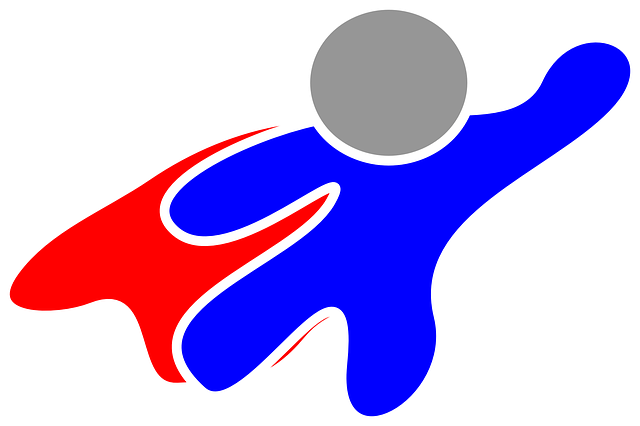 Questions?
Amy Wiatr-Rodriguez
Regional Administrator, Region V
U.S. Department of Health and Human Services
Administration for Community Living
PHONE: 312.938.9858|  EMAIL: Amy.Wiatr@acl.hhs.gov